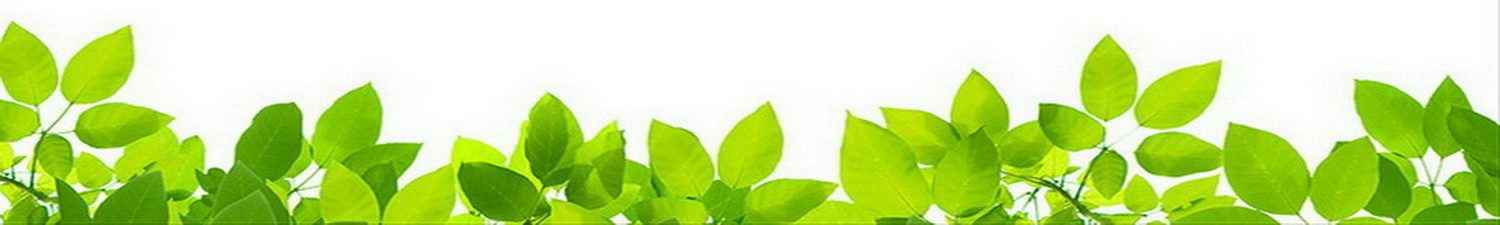 Муниципальное образование «приамурское городское поселение» Смидовичского муниципального района Еврейской автономной области
«БЮДЖЕТ ДЛЯ ГРАЖДАН»
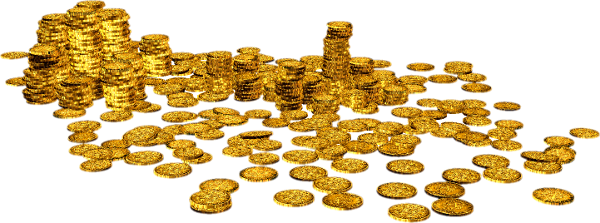 Подготовлен на основе  Решения Собрания депутатов от 23.12.2021 № 249« Об утверждении бюджета муниципального образования  «Приамурское городское поселение» на 2022 год и на плановый период 2023 и 2024 годов»
Уважаемые жители поселка Приамурский!
     






      Перед вами  бюджет Приамурского городского поселения на 2022 год и плановый период 2023 и 2024 год.
      «Бюджет для граждан» в доступной форме дает возможность узнать, как наполняется казна, на какие цели используются денежные средства  бюджета.




Администрация Приамурского городского поселения
Бюджет – план доходов и расходов для обеспечения  обязательств государства, закрепленных в Конституции Российской Федерации.
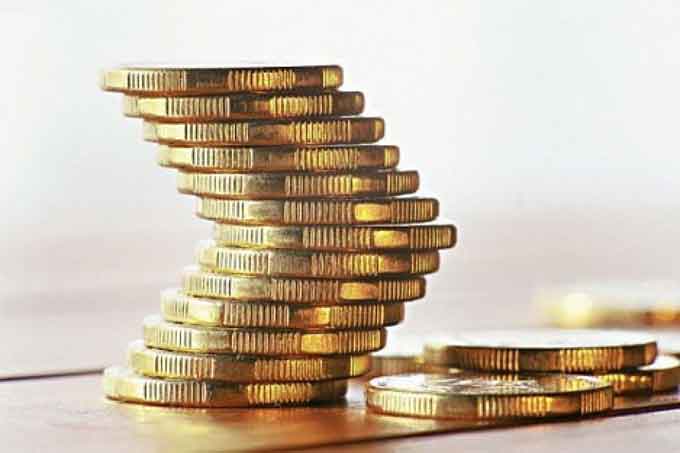 Бюджетная система Российской Федерации
бюджеты государственных внебюджетных фондов Российской Федерации
бюджеты субъектов Российской Федерации
федеральный бюджет
бюджеты территориальных государственных внебюджетных фондов
местные бюджеты
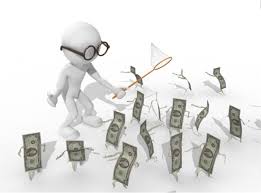 бюджеты муниципальных районов
бюджеты городских и сельских поселений
бюджеты городских округов
Понятия и термины
Бюджет- форма образования и расходования денежных средств, предназначенных для финансового обеспечения задач и функций государства и местного самоуправления;
	Доходы бюджета - поступающие в бюджет денежные средства;
	Расходы бюджета - выплачиваемые из бюджета денежные средства;
	Дефицит бюджета - превышение расходов бюджета над его доходами;
	Профицит бюджета - превышение доходов над расходами;	
	Муниципальная программа - утвержденный постановлением администрации муниципального района документ, определяющий цели и задачи деятельности органов местного самоуправления, систему мероприятий (действий), направленных на достижение целей и решение задач;
	Непрограммные расходы –  расходы не включенные в муниципальные программы;
	Субсидии- межбюджетный трансферт предоставляемый местным бюджетам из вышестоящего бюджета бюджетной системы Российской Федерации;
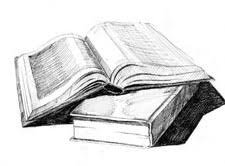 Понятия и термины
Межбюджетные трансферты - средства, предоставляемые одним бюджетом бюджетной системы Российской Федерации другому бюджету бюджетной системы Российской Федерации;
	Дотации - межбюджетные трансферты, предоставляемые на безвозмездной и безвозвратной основе;
	Субсидия- межбюджетный трансферт, предоставляемый бюджетам муниципальных образований в целях софинансирования расходных обязательств, возникающих при выполнении полномочий органов местного самоуправления по вопросам местного значения;
 Субвенция - межбюджетный трансферт, предоставляемый местным бюджетам в целях финансового обеспечения расходных обязательств муниципальных образований, возникающих при выполнении государственных полномочий Российской Федерации, субъектов Российской Федерации, переданных для осуществления органам местного самоуправления в установленном порядке.
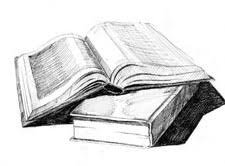 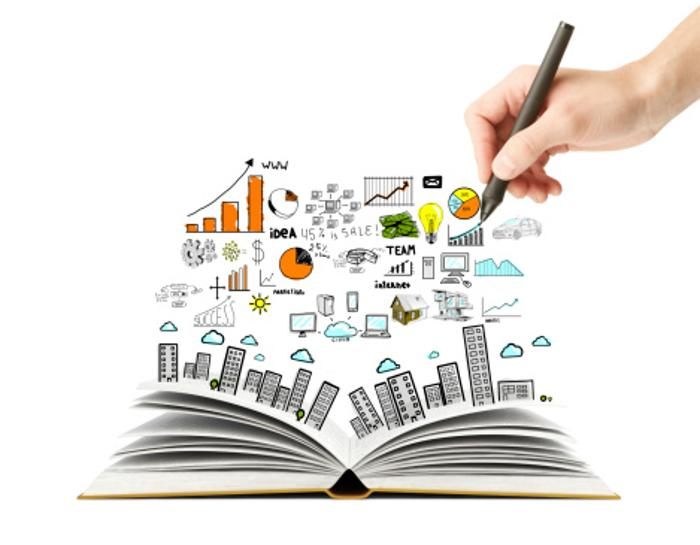 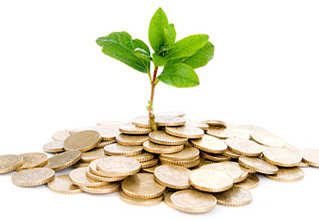 Общие характеристики бюджета на
 2022-2024 годы
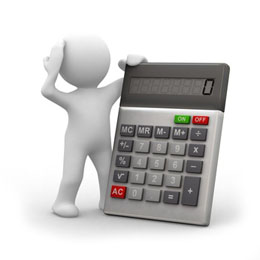 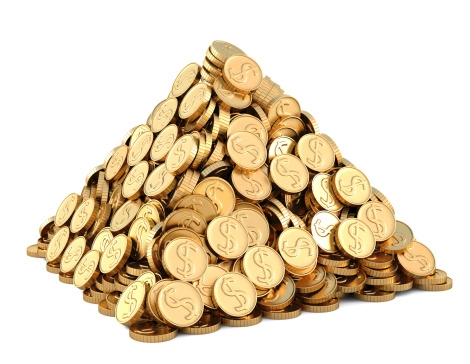 Основные характеристики проекта бюджета поселения на 2022-2024 годы (тыс. руб.)
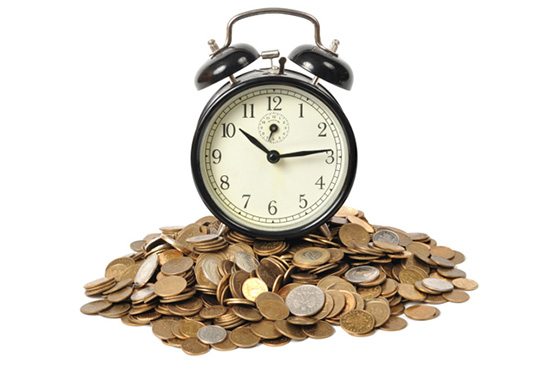 Планируемые доходы бюджета поселения на 2022-2024 годы (тыс. руб.)
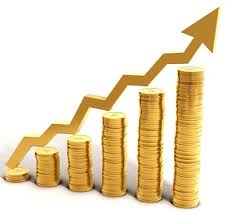 Структура доходов бюджета поселения на 2022-2024 годы (тыс. руб.)
Структура безвозмездных поступлений в 2022-2024 годы (тыс. рублей)
Структура поступлений налоговых и неналоговых доходов в 2022-2024 годы (тыс. руб.)
Структура налоговых доходов бюджета поселения на 2022-2024 годы (тыс. руб.)
Структура неналоговых доходов бюджета в 2022-2024 годы (тыс. руб.)
Расходы бюджета на 2022-2024 год
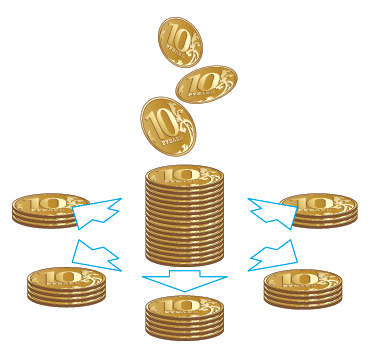 Объем РАСХОДОВ местного бюджета на   
2022 год составит 33298,14 тыс. рублей, 
2023 год – 33617,86 тыс. рублей,                     
2024 год – 124395,86 тыс. рублей.
Планирование бюджетных ассигнований на 2022 год осуществлялось на основе программно-целевого метода на основании муниципальных программ Приамурского городского поселения и первоначальных показателей решения Собрания депутатов «Об утверждении бюджета муниципального образования «Приамурское городское поселение» на  2022 год.
Расходы  бюджета по разделам бюджетной классификации расходов на 2022 год (удельный вес, %)
Расходы  бюджета по разделам бюджетной классификации расходов на 2023 год (удельный вес, %)
Расходы  бюджета по разделам бюджетной классификации расходов на 2024 год (удельный вес, %)
БЮДЖЕТ
ВНЕПРОГРАММНЫЕ РАСХОДЫ
ПРОГРАММНЫЕ РАСХОДЫ
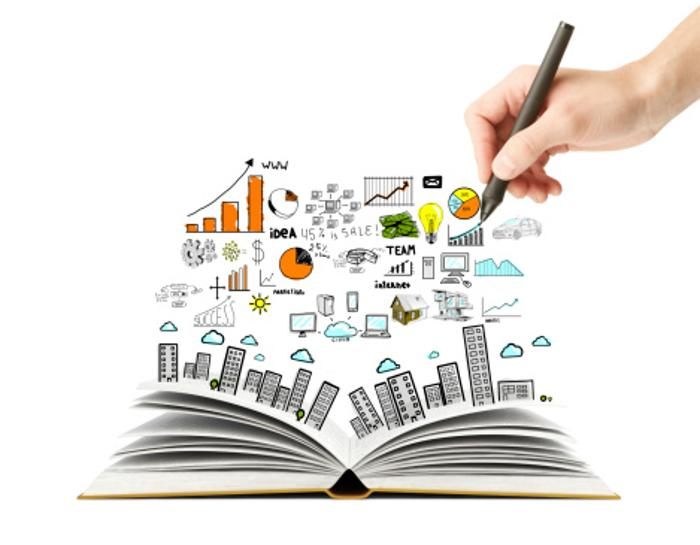 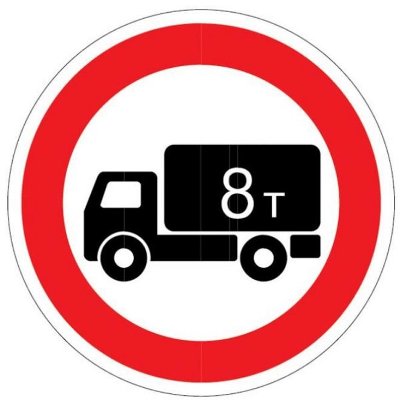 1. Муниципальная программа «Сохранность автомобильных дорог общего пользования местного значения на территории Приамурского городского поселения на 2022 – 2024 годы»
Комплексное развитие транспортной инфраструктуры Приамурского городского поселения
Цель              программы
Ожидаемые         конечные          результаты        реализации        программы
Развитие системы транспортной инфраструктуры в соответствии  с текущими  перспективными потребностями МО в целях повышения качества услуг и улучшения экологического состояния, повышения доступности услуг транспортного комплекса для населения, обеспечение устойчивого функционирования автомобильных дорог местного значения
Местный  бюджет на 2022 год – 4966,24 тыс. руб. 
Местный  бюджет на 2023 год – 5826,16  тыс. руб.
Местный  бюджет на 2024 год – 5826,16  тыс. руб.
Объемы и          источники         финансирования
2. Муниципальная программа «Адресная программа по переселению граждан из аварийного жилищного фонда признанного таковым до 01 января 2017 года на период 2019-2025 годов на территории муниципального образования «Приамурское городское поселение»
Обеспечение на территории муниципального образования «Приамурское городское поселение» устойчивого сокращения непригодного для проживания жилищного фонда
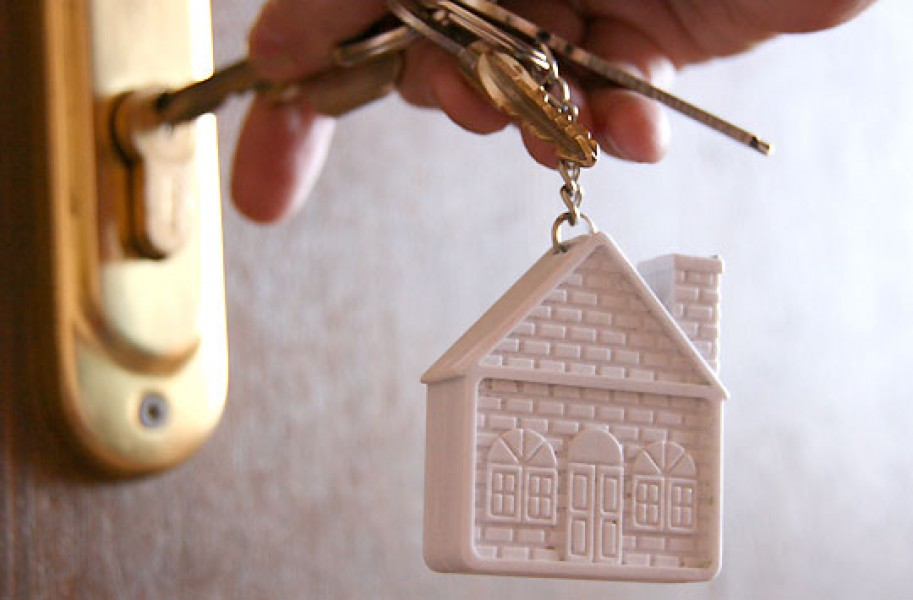 Цель              программы
Ожидаемые         конечные          результаты        реализации        программы
Ликвидировать аварийный жилищный фонд, признанный непригодным для проживания, площадью 5594,8 м².
Переселить из аварийного жилищного фонда граждан в количестве 283 человека.
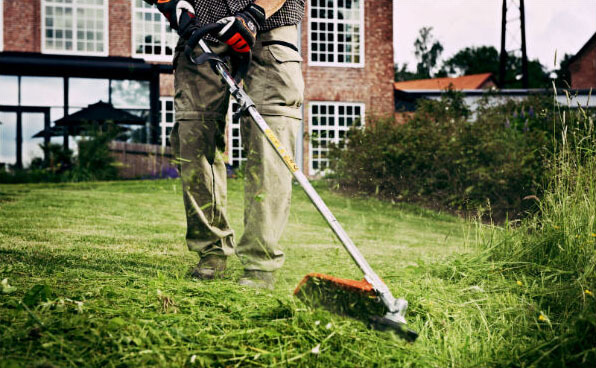 3. Муниципальная программа  «Благоустройство территории Приамурского городского поселения на 2022-2024 годы»
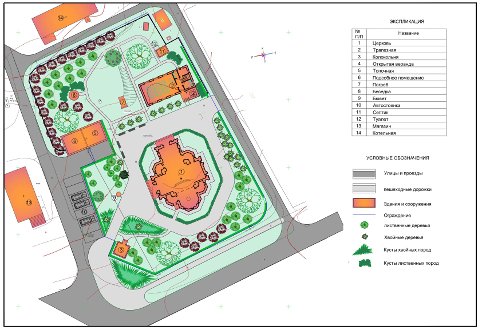 Комплексное решение проблем благоустройства, обеспечение и улучшение внешнего вида территории Приамурского городского поселения, способствующего комфортной жизнедеятельности, создание комфортных условий проживания и отдыха населения.
Цель              программы
Ожидаемые         конечные          результаты        реализации        программы
Повышение уровня благоустройства территории поселения; Развитие положительных тенденций в создании благоприятной среды жизнедеятельности; Повышение степени удовлетворенности населения уровнем благоустройства; Привлечение молодого поколения к участию по благоустройству населенных пунктов.
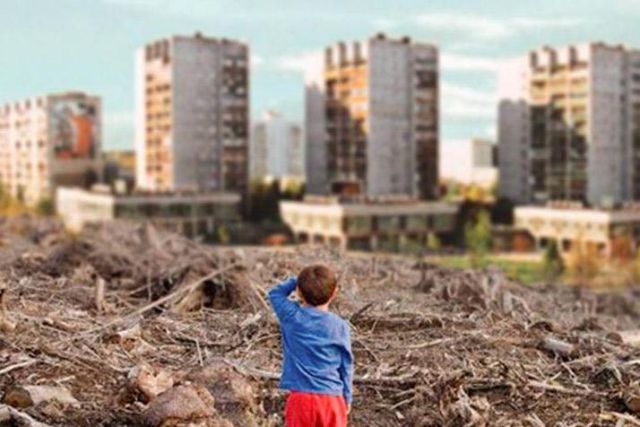 Объемы и          источники         финансирования
Местный  бюджет на 2022 год – 3144,6 тыс. руб. 
Местный  бюджет на 2023 год – 3941,8  тыс. руб.
Местный  бюджет на 2024 год – 3942,4  тыс. руб.
4. Муниципальная программа «Формирование комфортной городской среды на 2022 и плановый период 2023-2024 годов»
Создание условий для системного повышения качества и комфорта городской среды, а так же условий комфортного проживания населения.
Цель              программы
Успешное выполнение мероприятий программы позволит обеспечить результаты и показатели повышения качества и комфорта городской среды
Ожидаемые         конечные          результаты        реализации        программы
Областной бюджет на 2022 год -1263,80 тыс. руб.
Областной бюджет на 2023 год – 1263,80  тыс. руб.
Областной бюджет на 2024 год – 1263,80  тыс. руб.
Объемы и          источники         финансирования
5. Муниципальная программа «Культура муниципального образования «Приамурское городское поселение» на 2022-2024 годы»
Цель              программы
Сохранение и развитие культуры, как системы нравственных ценностей поселения; Создание условий для формирования культурных запросов и духовных потребностей, развитие инициативы и реализация творческого потенциала в сфере культуры.  Сохранение историко-культурного наследия городского поселения. Укрепление материально-технической базы, создание позитивного культурного образа городского поселения.
Ожидаемые         конечные          результаты        реализации        программы
Повышение эффективности расходования финансовых средств, культурного уровня жизни населения, удовлетворенности населения качеством муниципальных услуг в сфере культуры. Увеличение числа участников культурно-массовых мероприятий и числа занимающихся в клубных формированиях и любительских объединениях. Создание благоприятных и доступных условий для творческой деятельности.
Объемы и          источники         финансирования
Местный  бюджет на 2022 год – 5063,1 тыс. руб. 
Местный  бюджет на 2023 год – 5144,5 тыс. руб.
Местный  бюджет на 2024 год – 5070,8  тыс. руб.
ЗАКЛЮЧЕНИЕ